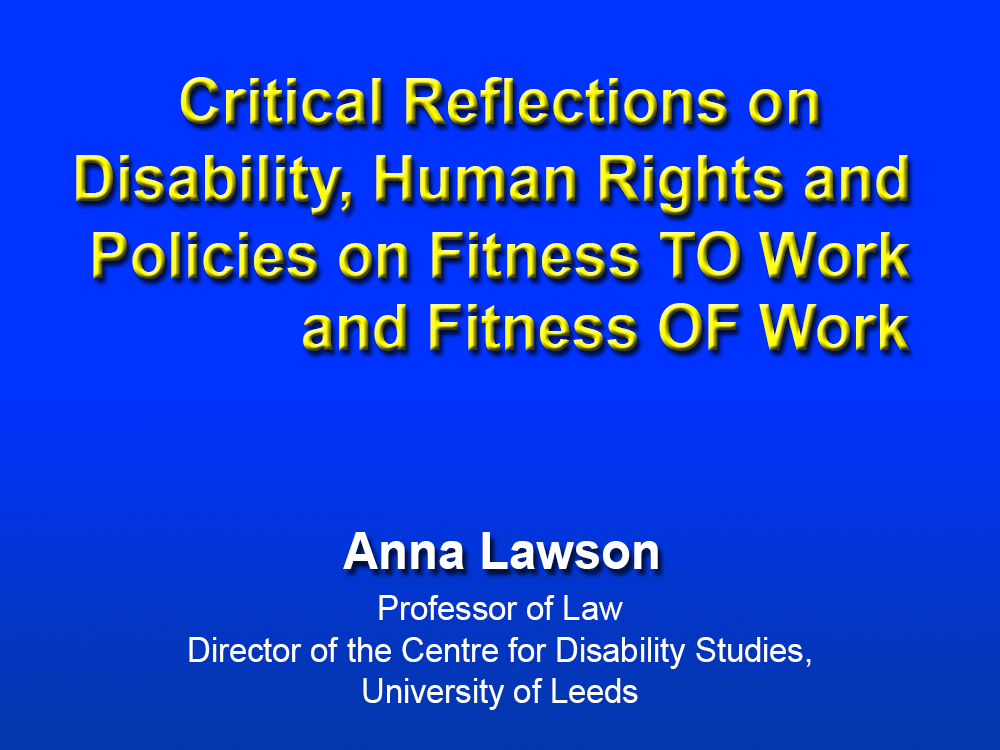 Structure of the Talk
1.	Context

2.	Viewing the Problem through Individual
and Social Model Lenses

3.	Implementing the UN Convention on
the Rights of Persons with Disabilities

4.	Rights to Reasonable Accommodation in the Workplace

5.	Fitting Work for Disabled People
– Beyond Reasonable Accommodation?

6.	Concluding Thoughts
Context
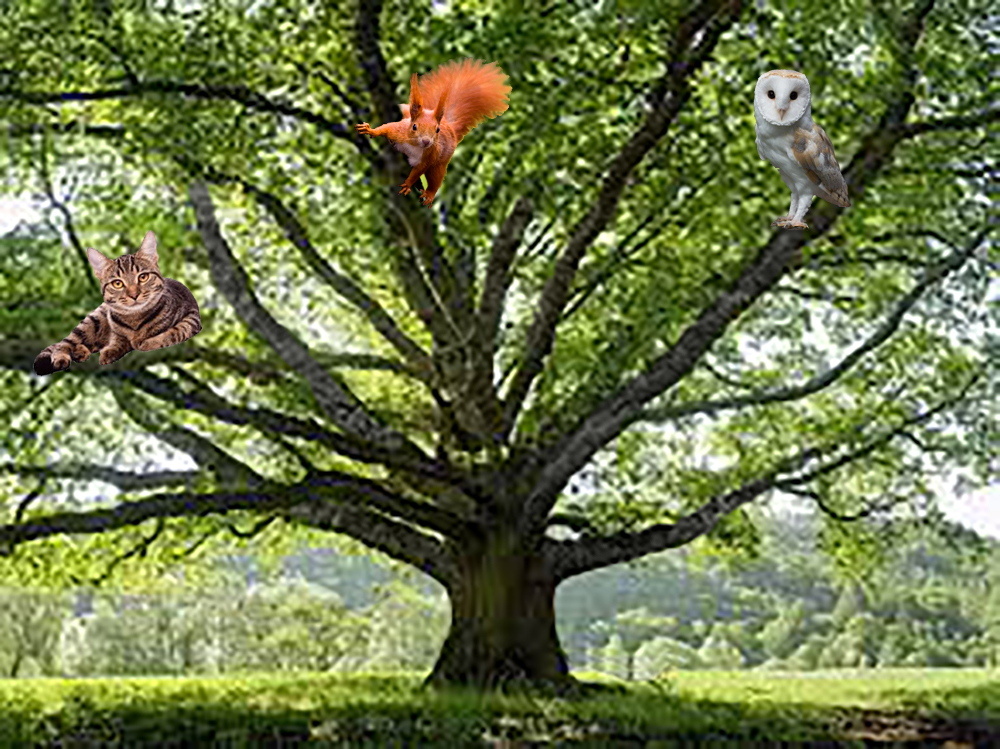 Context
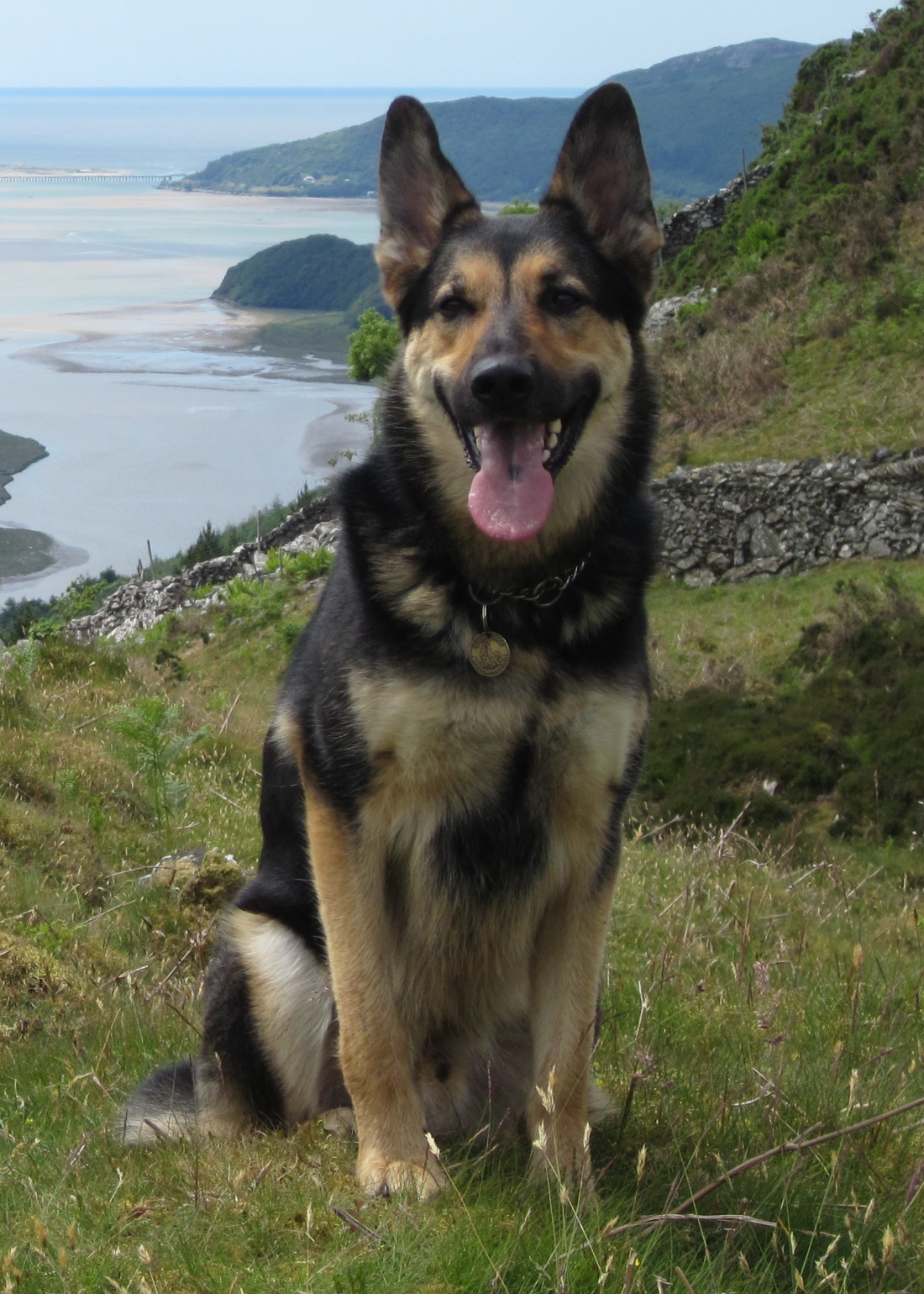 Context
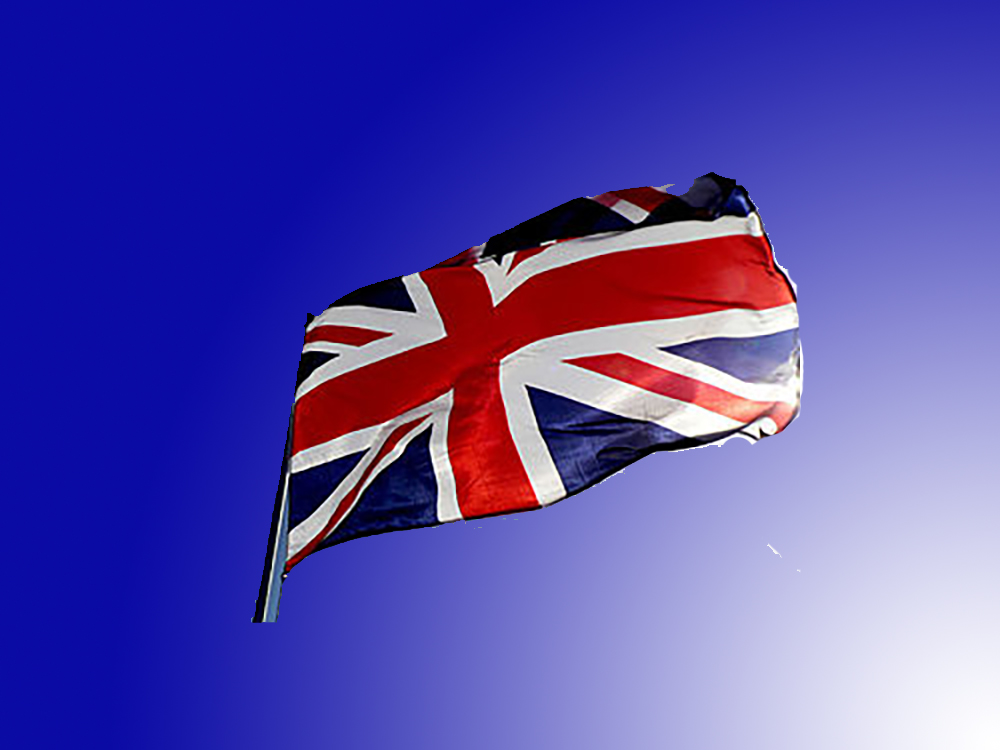 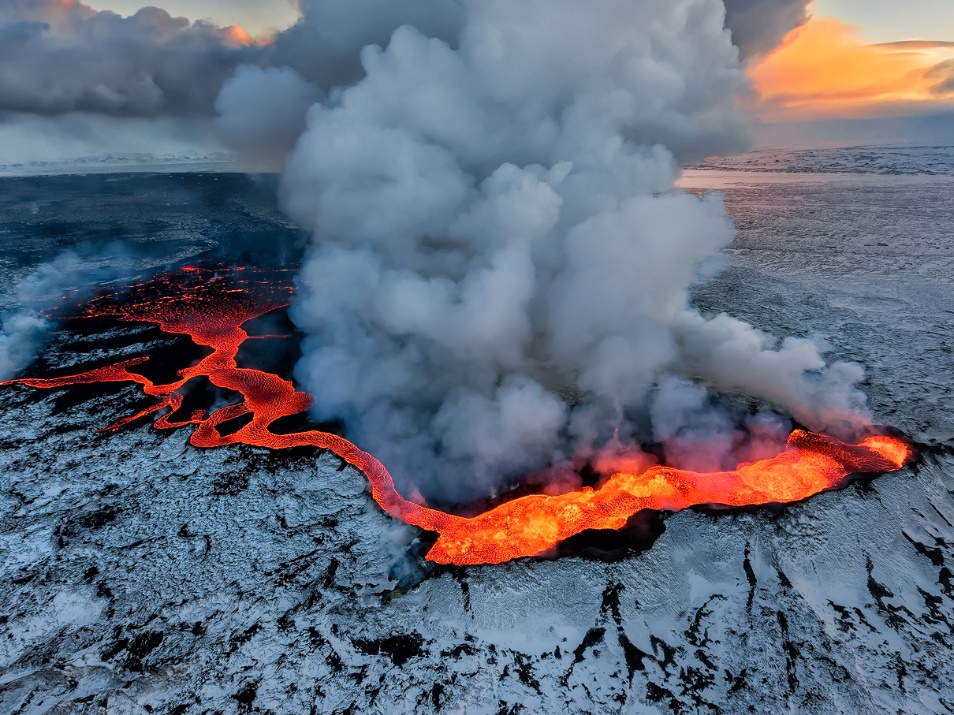 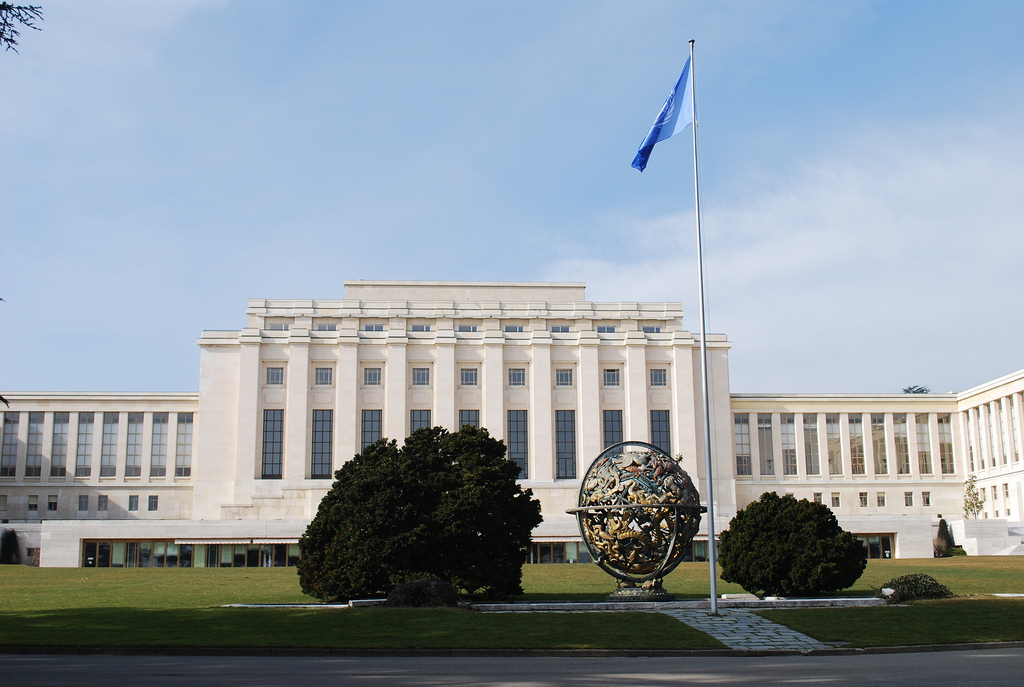 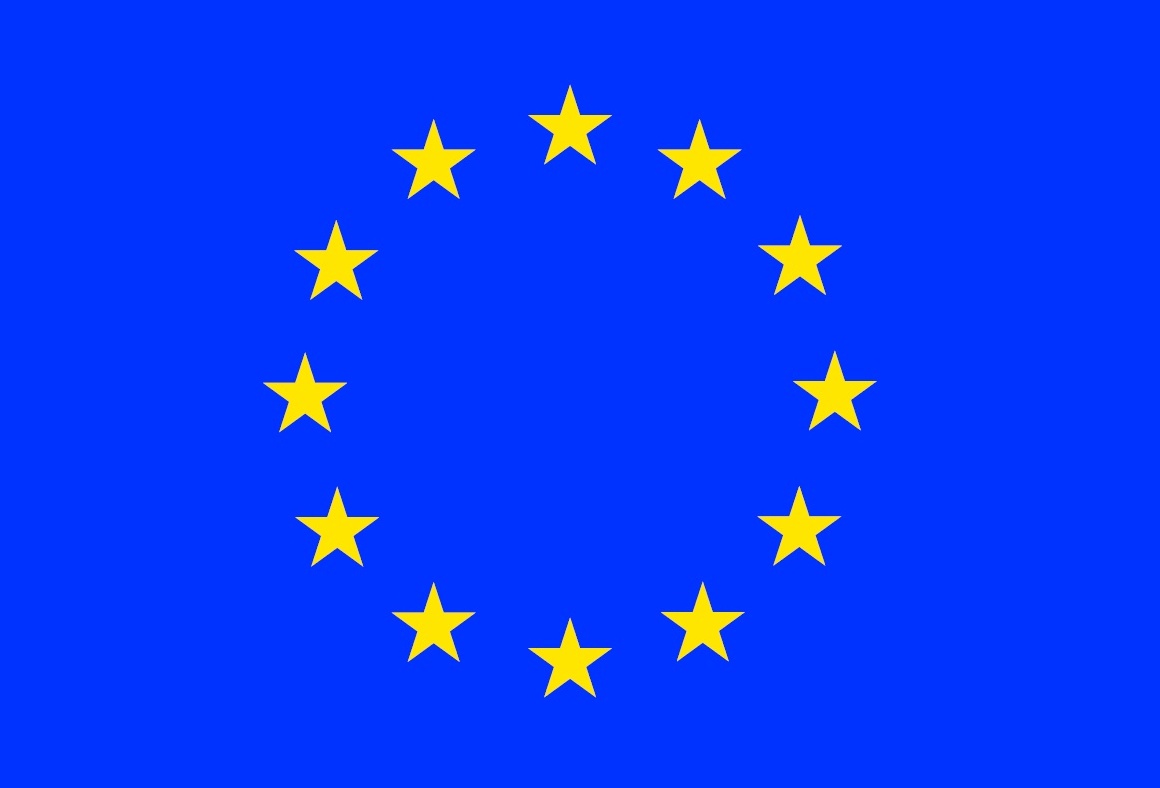 Viewing the Problem through Individual and Social Model Lenses
The Individual Model Perspective
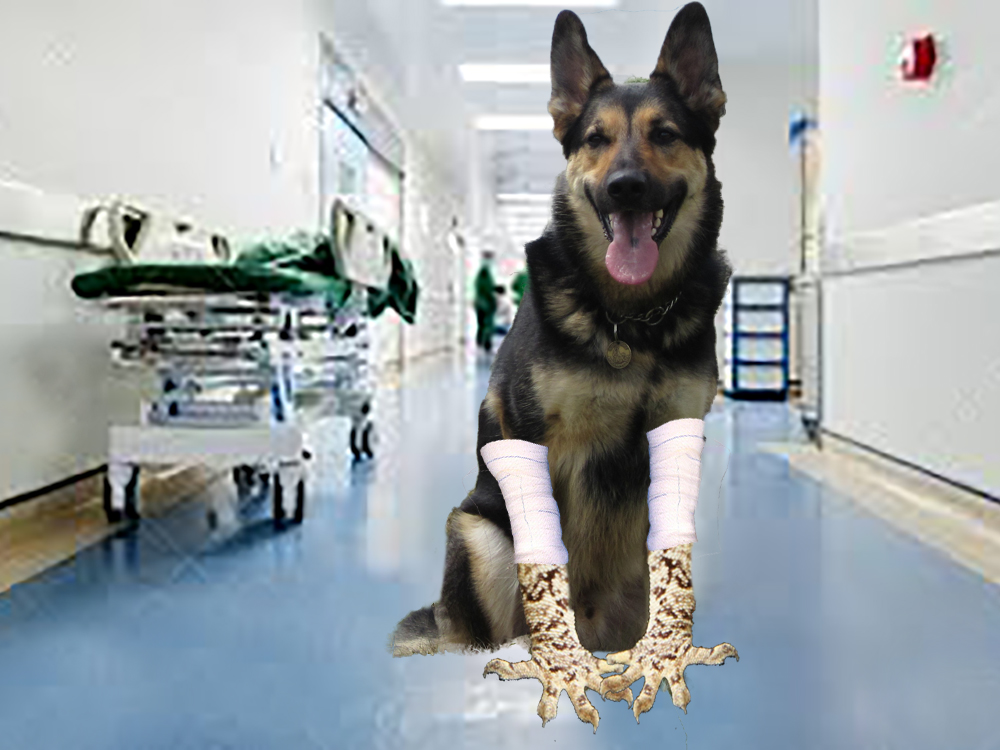 Viewing the Problem through Individual and Social Model Lenses
The Individual Model Perspective
Viewing the Problem through Individual and Social Model Lenses
The Individual Model Perspective
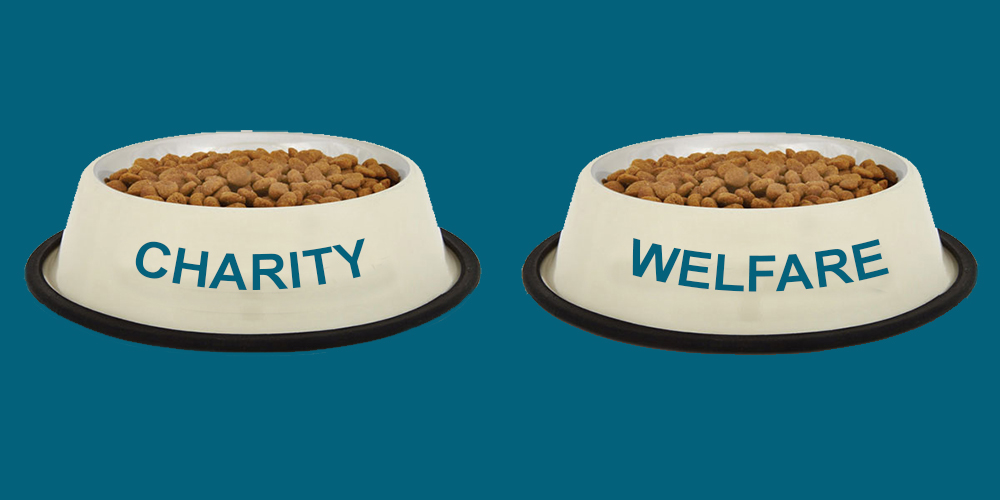 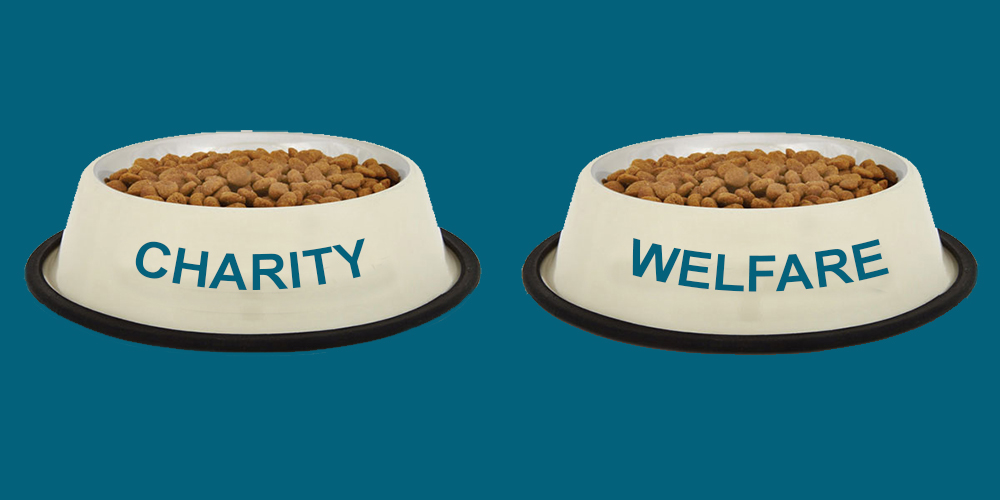 Viewing the Problem through Individual and Social Model Lenses
The Social Model Perspective
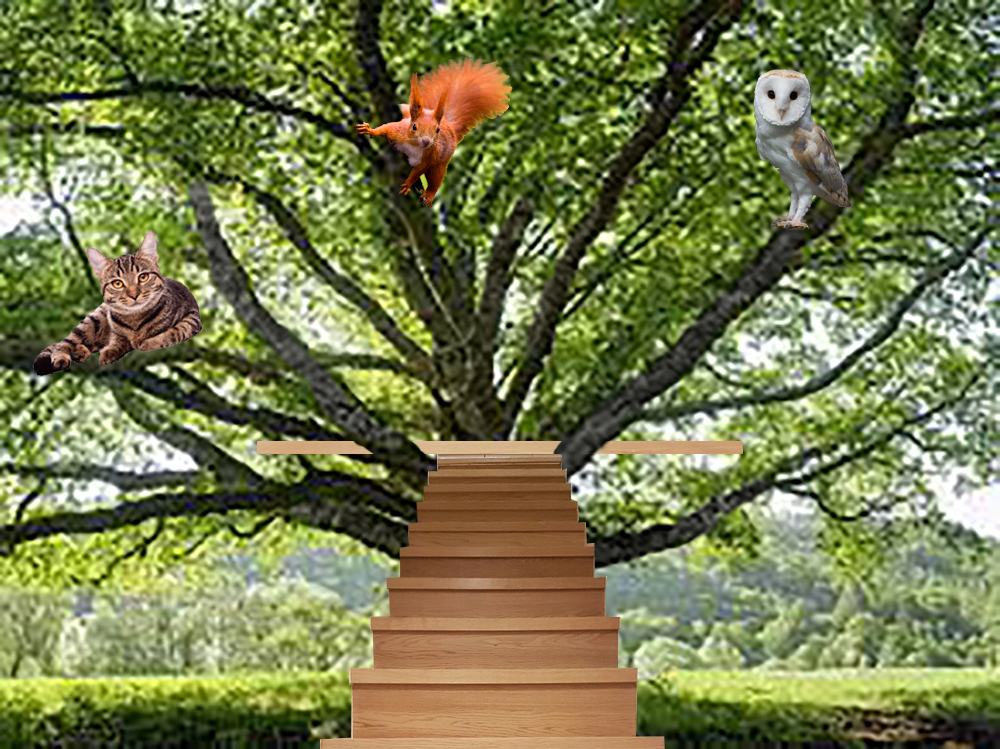 Viewing the Problem through Individual and Social Model Lenses
The Social Model Perspective
http://www.businessdisabilityinternational.org/old-way-or-new-way/
Rights to Social Protection
and an Adequate Standard of Living
Article 28 CRPD
Challenges

Associated with the formulation of capacity assessments

Associated with the process of capacity assessments
Rights to Social Protection
and an Adequate Standard of Living
Article 28 CRPD
A Rights-Based Disability-Inclusive Approach?
Article 28 CRPD

Disability-inclusive approach

Catalina Devandas Aguilar
(UN Special Rapporteur on the Rights of Persons with Disabilities)
Rights to Reasonable Accommodation
in the Workplace
Articles 2, 5 and 27 CRPD
What is Reasonable Accommodation?
Article 2 CRPD

Failure to provide it = discrimination

Individually-tailored

Limited by undue burden

Responsive
Rights to Reasonable Accommodation
in the Workplace
Articles 2, 5 and 27 CRPD
Reasonable Accommodation, the State and Employers
State required to place all employers under reasonable accommodation duties – Arts 5 and 27

State required to facilitate reasonable accommodation – Art 5(3)

Examples of challenges and successes
Fitting Work for Disabled People
– Beyond Reasonable Accommodation?
Accessibility
Accessibility standards
Procurement
Indirect discrimination
Fitting Work for Disabled People
– Beyond Reasonable Accommodation?
Tackling Prejudice and Changing Attitudes
Training re obligations

Training re good practice and colleague interaction
Fitting Work for Disabled People
– Beyond Reasonable Accommodation?
Leave and Flexibility
Disability Leave
Flexible Work Policies
Concluding Thoughts
Making Social Protection Schemes
universal and disability-inclusive

Requiring more inclusive employment

Combining Reasonable Accommodation Obligations with State Support
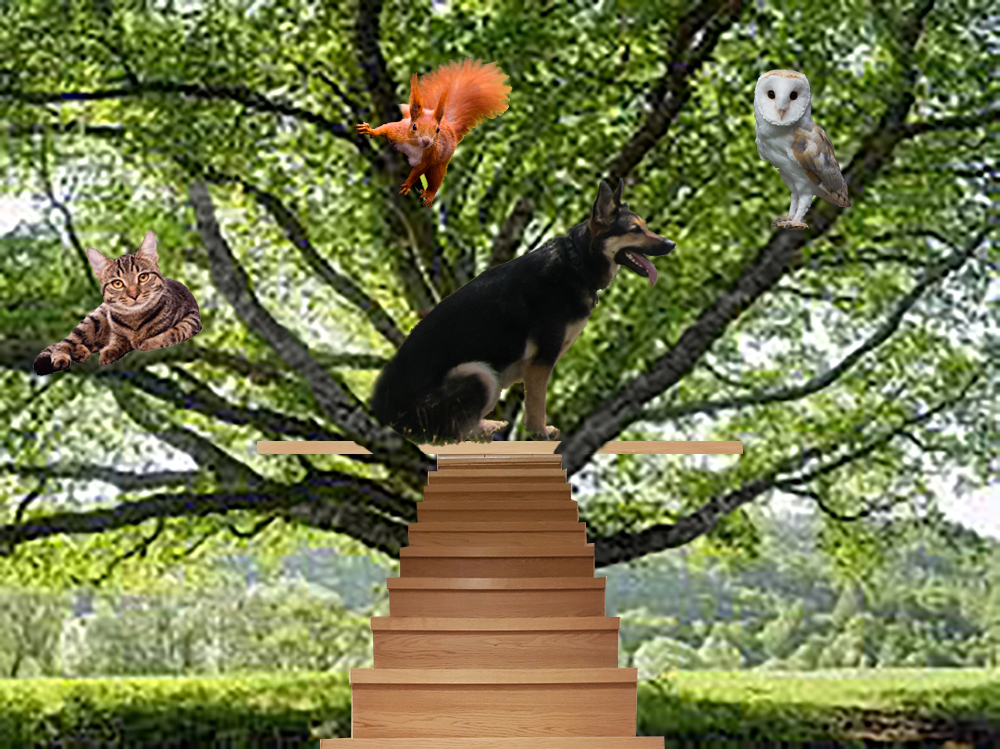 Concluding Thoughts